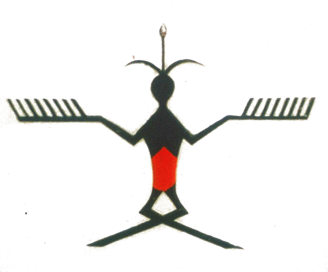 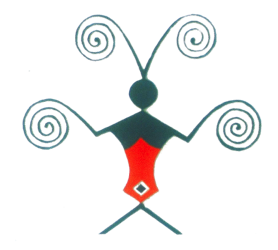 《海洋大學生達卡安》
夏曼藍波安
南台科大通識教育中心  方中士
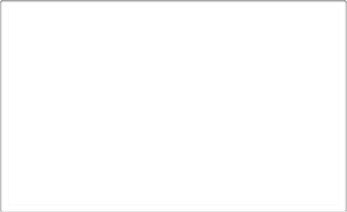 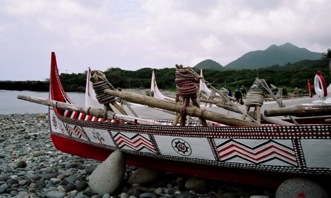 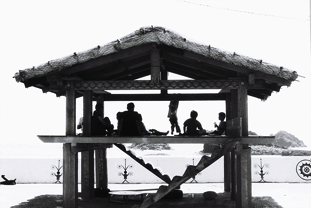 另一種知識與價值典範
夏曼藍波安〈海洋大學生〉裡的文化衝突與抉擇
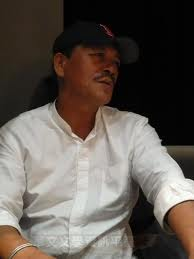 作者簡介：
夏曼･藍波安，男，1957年生於蘭嶼，達悟族人；淡江大學法國文學系學士，清大人類學研究所碩士，成功大學台灣文學研究所博士班肄業；為原住民文學知名代表作家，其《冷海情深》、《海浪的記憶》、《八代灣神話》、《黑色的翅膀》等等已成為中文創作中難得的海洋文學代表；長期投入原住民權益促進、還我族名與反蘭嶼核廢料貯存運動，更是被當作喚醒原住民自覺意識的先驅與精神領袖。
飛魚的故鄉－蘭嶼
早在五千年前，蘭嶼人的祖先就已經出發在海上航行，尋找自己的家園，這群海洋的居民稱之為南島語族，足跡最北到達台灣，最東到達復活節島，最西抵達馬達加斯加，最南則到達紐西蘭島
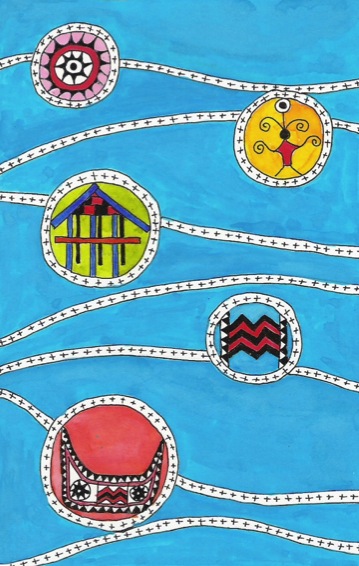 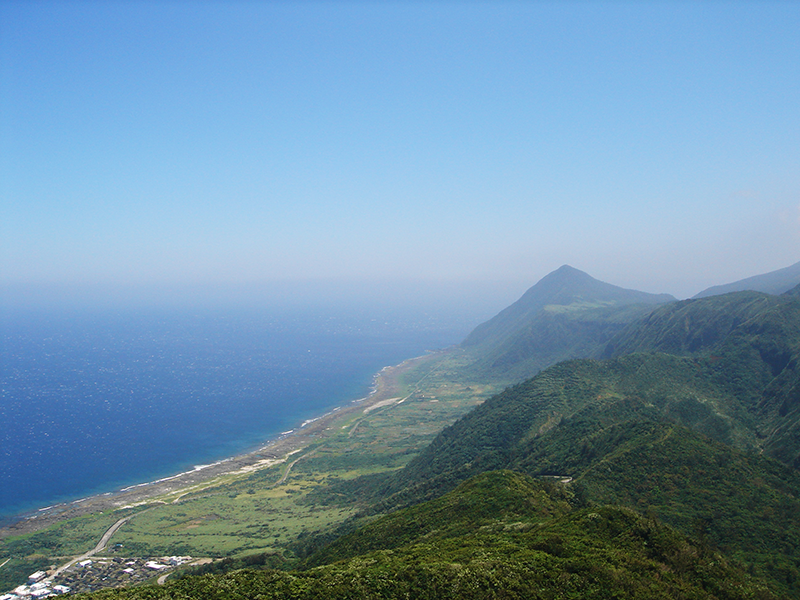 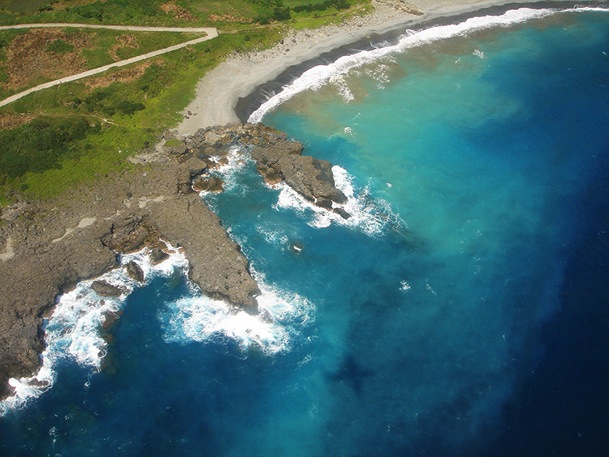 蘭嶼位於台灣東南海域約49海浬(1海浬等於1.8公里),全島面積45平方公里，最高峰為紅頭山，海拔548公尺，屬熱帶海洋性氣候，高溫、多雨、多風、潮濕，島嶼西岸可達200公尺水深,東岸離岸10海浬處可達3000公尺深，除了東清灣和八代灣一帶是沙岸，全島多為珊瑚礁岸。
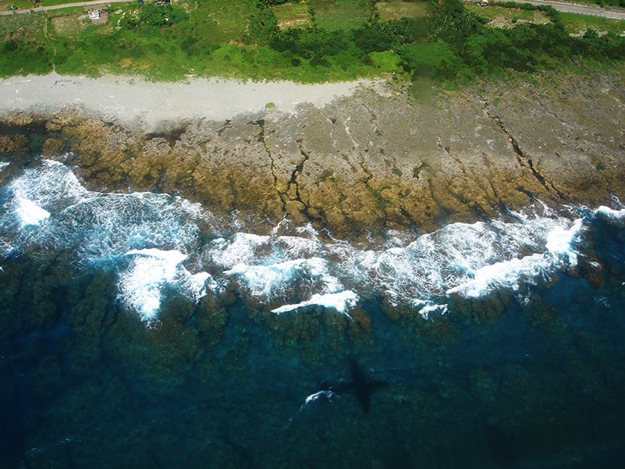 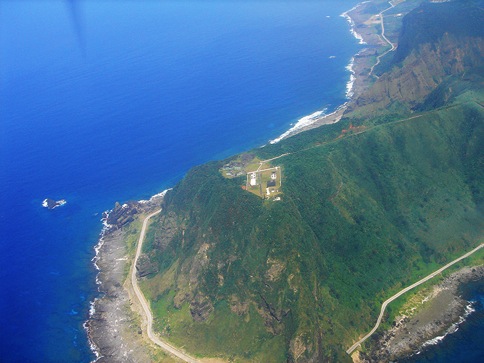 野銀部落
達悟族人遵循傳統的禁忌儀式:二月(農曆正月初一):大船招魚祭儀式－洄游性魚類飛魚和鬼頭刀開始游經蘭嶼海域，紅頭部落開始招換飛魚，族人拿著銀帽向大海招喚飛魚群。
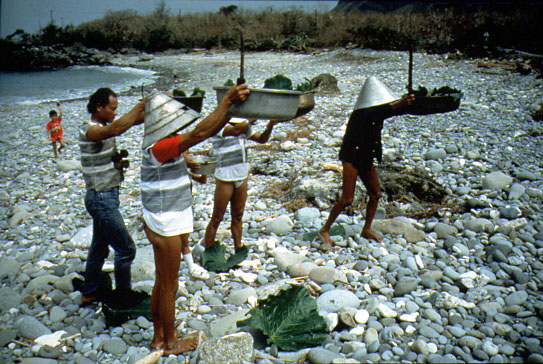 五月(農曆四月初一):本月底飛魚汛期將結束，族人把握時期出海捕魚，儲存魚乾(曬過數日的飛魚剪去胸鰭和尾鰭之後，持續掛在飛魚架上曬，直到6月才收在陶甕裡，一直吃到飛魚終食日農曆八月十五止)。
飛魚季曬魚乾
曬到6月才收在陶甕裡
蘭嶼位於黑潮暖流流經之處，居住在此島上的達悟族人與海洋之間也發展出密不可分的關係，激盪出人類與海洋相處的智慧與經驗，飛魚是達悟族人最重要的食物。
白鰭飛魚(全家可食用)
斑鰭飛魚(除了孕婦全家可食用)
飛魚文化與捕魚禁忌的智慧
飛魚季的傳說故事裡，有位飛魚神託夢並指引族人，傳授有關捕捉飛魚的方法，主食方式及使用飛魚的禁忌，以避免食用後造成身體的不適(珊瑚礁魚類通常具有毒性)，這也是蘭嶼飛魚文化的由來。
    捕捉飛魚期間禁止捕捉珊瑚礁區(底棲)的魚類，此重要的禁忌正好讓魚類獲得生養休息的機會，讓海洋資源永續經營。
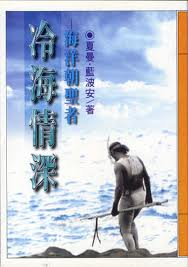 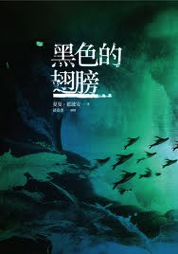 一個被入侵被主宰被剝削被命名的弱勢民族，除了被剝奪了其經濟上的自主權外還會失去甚麼？而當我們能跳脫強勢文化的盲點後，我們又能向弱勢或者是被認為該被淘汰弱勢族群學習甚麼？
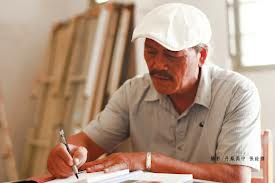 達悟與真人/漢人與政府
〈海洋大學達卡安〉為其族人重新找回曾失去的尊嚴與價值，其過程中有哪些艱辛路程？小說用強勢主流文化中的「成功」來扣問被主流文化制約的文明人，你認為這敘述書寫策略如何？是否能達成對照出文明人盲點的效果？
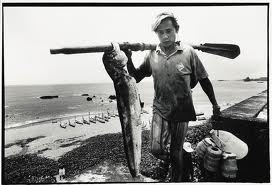 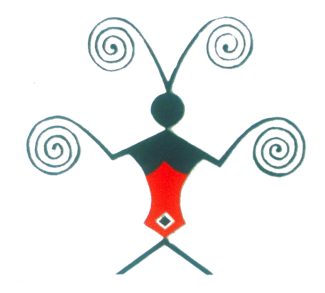 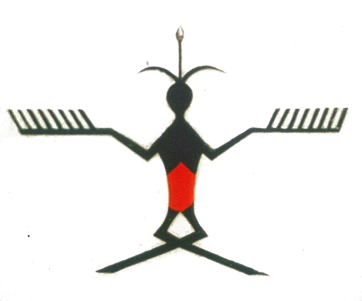 當達卡安自以為可從國中畢業時，他的朋友對他說：「從今以後，我們再也不用逃學了，再也不用在礁石的天然洞穴，等待那煩人的下課鐘聲與那張張皆是零分的考卷了。」，請問這是怎樣的教育結果？會造成怎樣的影響？你該給怎樣的評價？
「畢業兩年後，馬洛從台灣回來，那是飛魚漁季結束的初夏，也是達悟族開始捕捉一般底棲魚類的開始。達卡安從海裡上岸回家，恰好被馬洛瞧見，說：
　　「那麼厲害呀你，網袋塞滿了章魚。」
　　「沒有啦，是章魚自動闖進我的網袋的啦。」
　　「別一個人下海潛水，孩子。」夏曼‧達卡安說。
　達卡安知道父親的意思，但按不住被同學稱讚的驕傲表情，露出驕傲的笑容。他把網袋裡的章魚道出來放在澡盆內……」請問，你在這裡是否看到兩種不同教育內容？是否體會到作者要呈現的部落文化的價值？
經由國中畢業後的不同發展，作者呈現了原住民如何受制於漢人強勢文化制約的可悲命運？
    「我在我哥哥的工地做小工。」
　　「達卡安在台灣做工作了三個月後就回來了，看他這個樣子賺不到錢，將來以後不知該如何生活，天天往海裡跑，把時間浪費在捉魚，卻不積極地賺錢找女朋友。」夏曼‧達卡安數落兒子地說。」
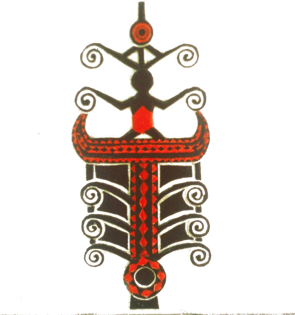 甚麼才是來自生活環境的真正能力與智慧？「雖然沒有從國中學校畢業，但是他在海裡的國中已經畢業了阿！」
　　「對呀！他在海裡的國中已經畢業了阿，看他潛水射的魚的等級，已經是高中畢業的程度了，各位，你們說是不是？」
  你怎麼評價達卡安的「學歷」或「學力」？
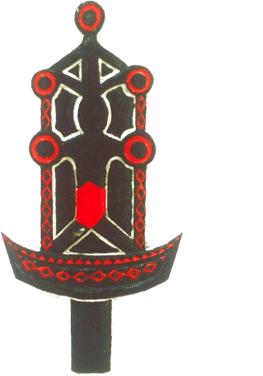 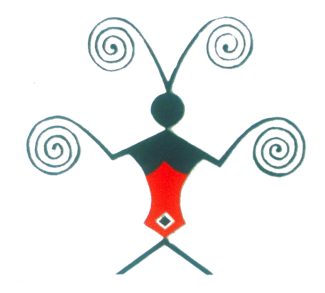 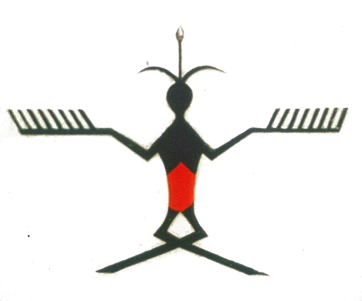 「當我潛下去查看我叔父的海底冰箱（洞穴）時，一條大的黑毛剛好就在我的魚槍頭，不用說我是高手啦！就像我叔父說的，不是自己很厲害而是那條魚想要結束牠的生命時，恰好被你碰上，只是這樣而已。」
在這樣的海洋文化裡培養出人與環境間怎樣的關係？怎樣的宗教情懷？又與當前的文明有何不同？
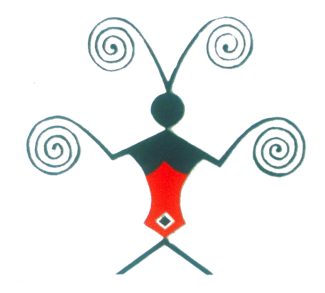 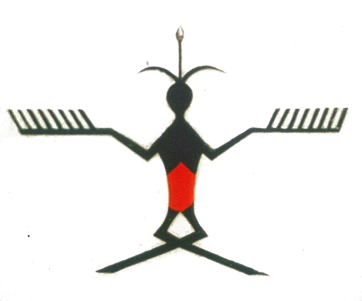 「魚槍的鐵杆瞬間射出去，結果真的是射穿兩條『高中生』體型級的魚，我於是跟牠們在海裡拔河；牠們在掙扎脫逃，我用力地握緊槍柄，同時也在掙扎地要浮出海面換氣。也許我的槍做得不夠堅固，槍的線斷掉，兩條魚帶走我的鐵杆往外海游……」
這般細寫海洋獵人與獵物的關系呈現了怎樣的部落文化？